Learning intention: to convert improper fractions into mixed number fractions.
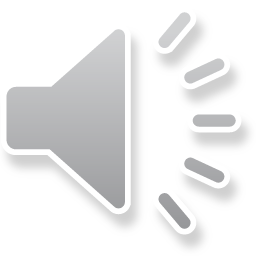 Improper Fractions
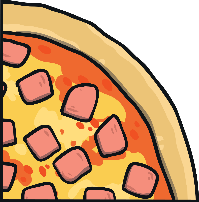 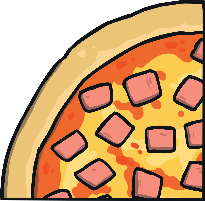 The numerator 
This shows us the number of pieces we have.
7
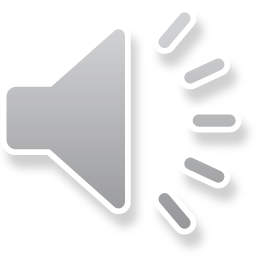 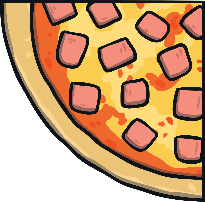 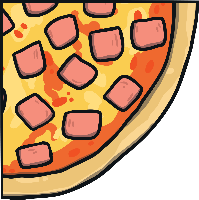 4
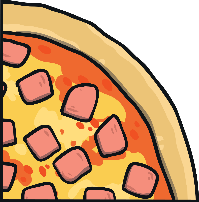 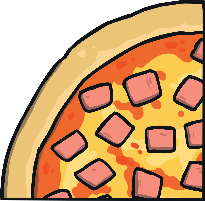 The denominator
This shows us the number of parts we are dividing by.
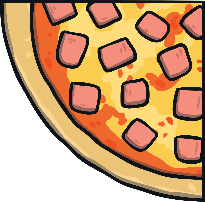 An improper fraction is where the numerator is greater than or equal to the denominator.
This happens because you have a whole or more than a whole.
Improper Fractions to Mixed Numbers
You can convert an improper fraction into a mixed number.
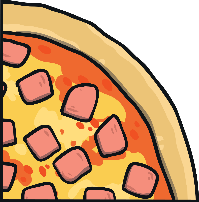 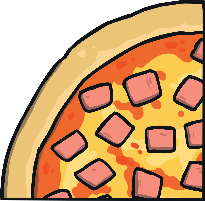 7
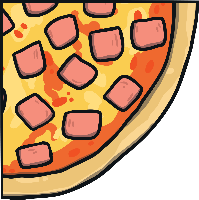 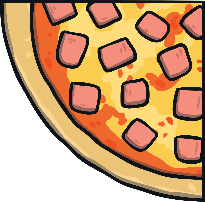 Divide the numerator (7)  by the denominator (4).
7 ÷ 4 = 1 r3
4
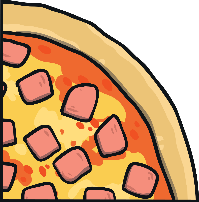 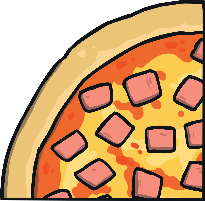 3
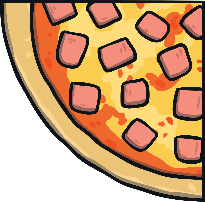 4
1 r3 written as a mixed number is      v
1
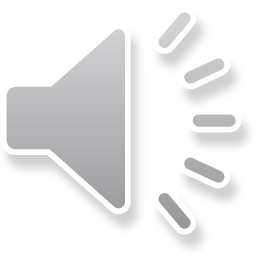 Improper Fractions to Mixed Numbers
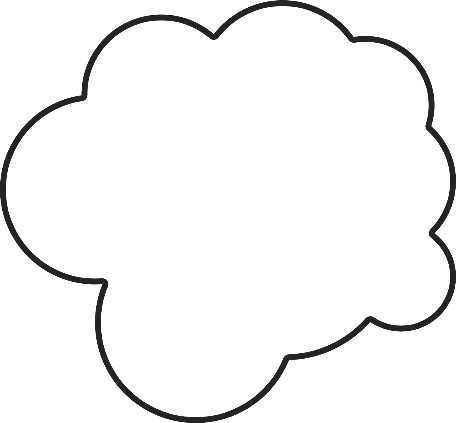 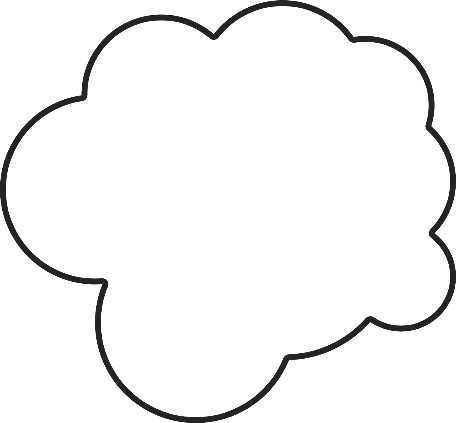 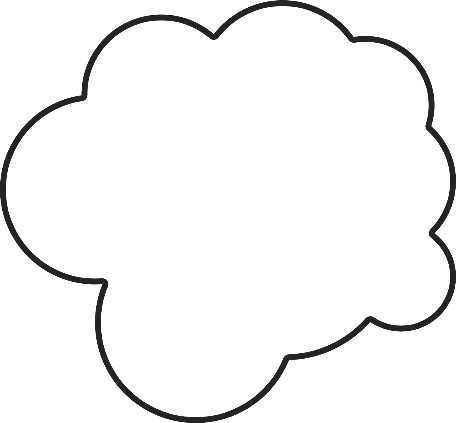 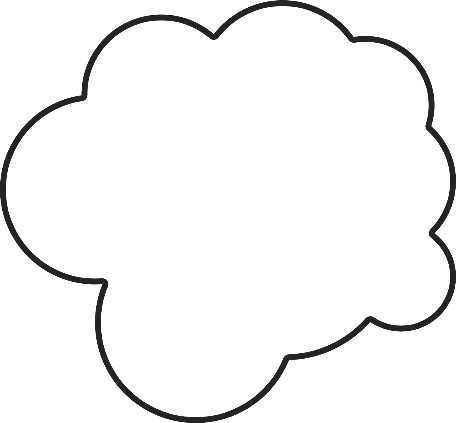 14
8
11
6
9
5
10
4
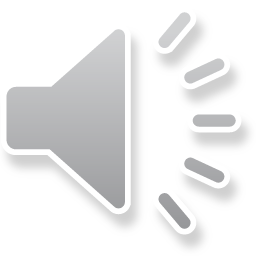 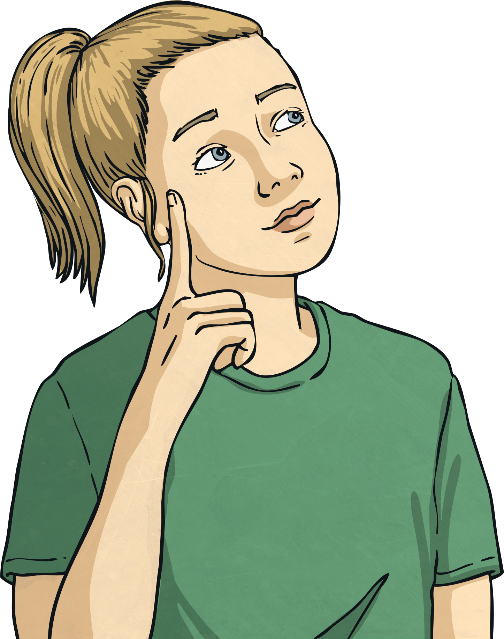 Improper Fractions to Mixed Numbers Answers
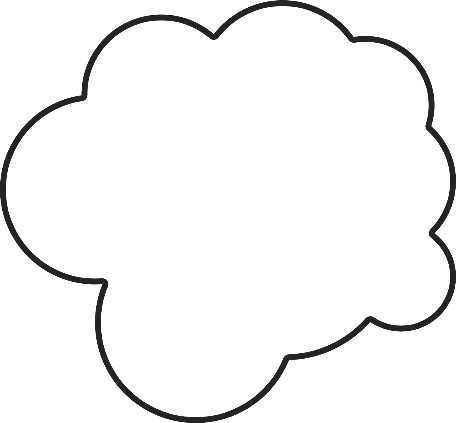 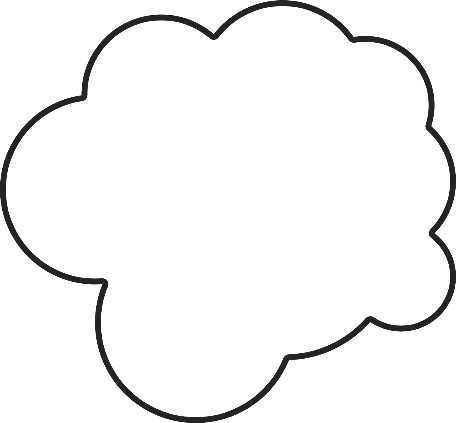 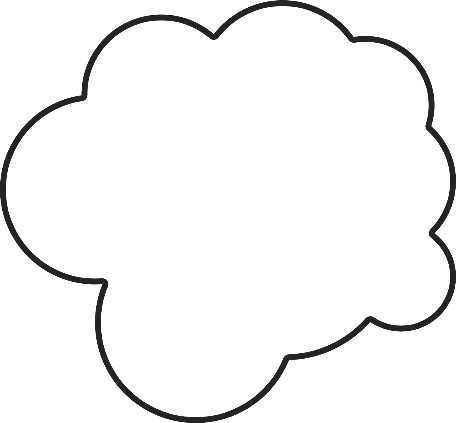 8
3
11
1
14
5
1
1
1
=
=
=
5
5
10
10
9
9
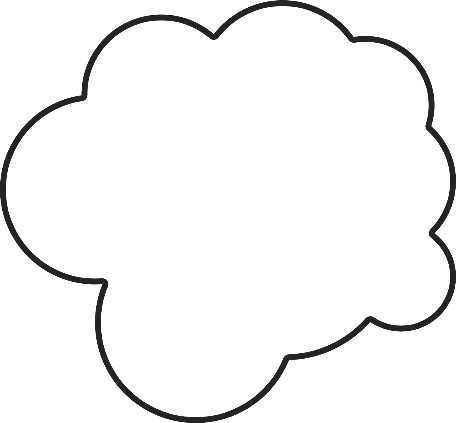 1
1
or
=
1
6
2
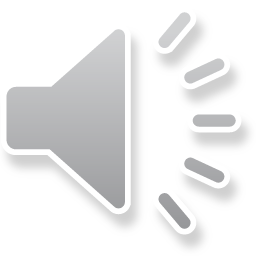 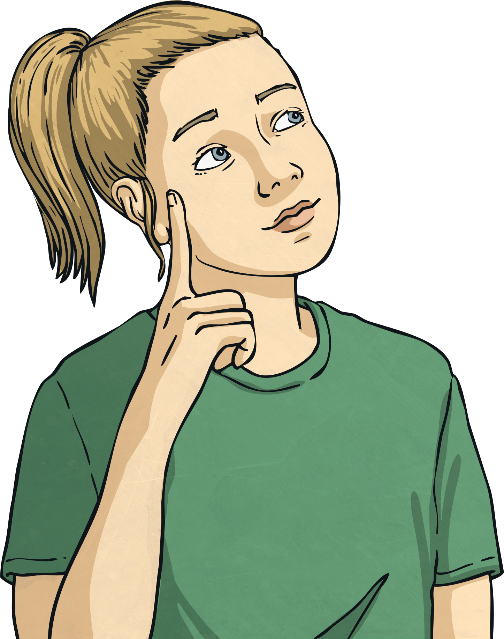 2
4
4
Mixed Numbers to Improper Fractions
You can also convert a mixed number into an improper fraction.
First you need to multiply the whole number by the denominator.
2
1
7
3
3
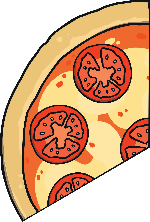 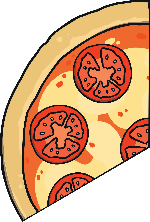 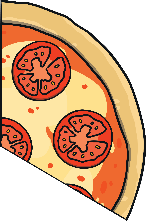 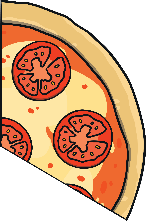 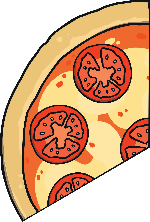 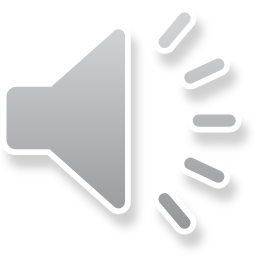 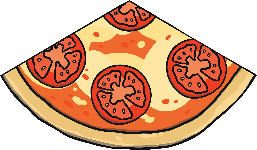 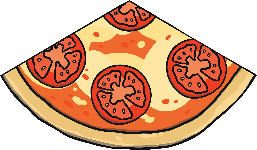 2 × 3 = 6
Then add the total to the numerator. 6 + 1 = 7

Then write the answer over the denominator.
Convert these mixed numbers into improper fractions:
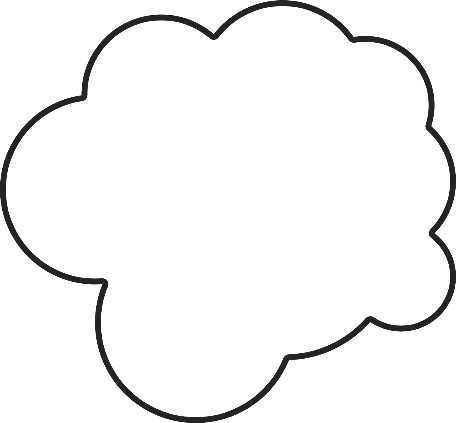 1
3
4
2
4
7
5
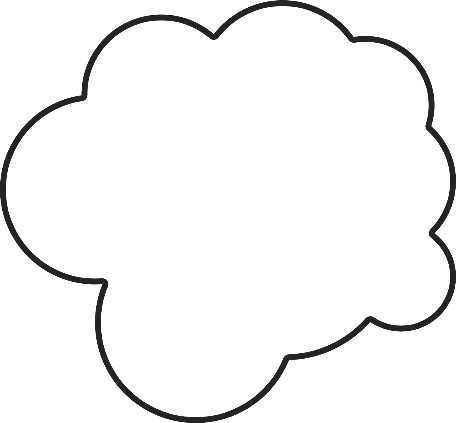 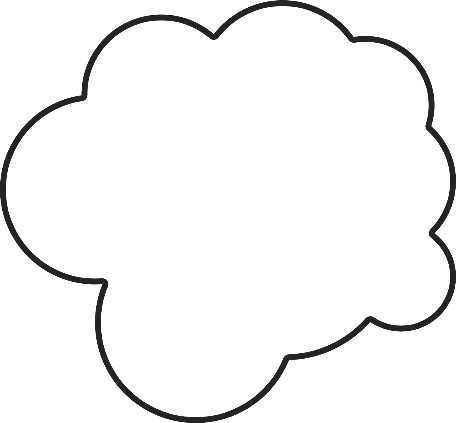 5
3
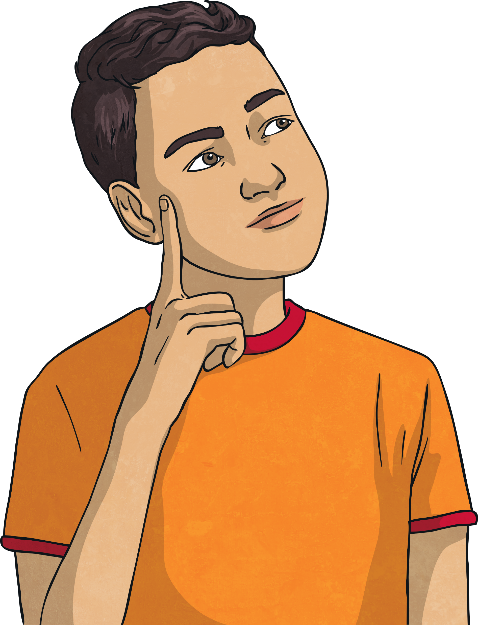 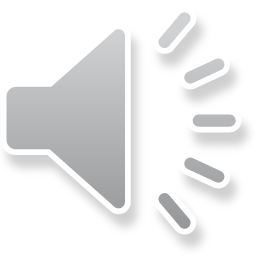 Mixed Numbers to Improper Fractions Answers
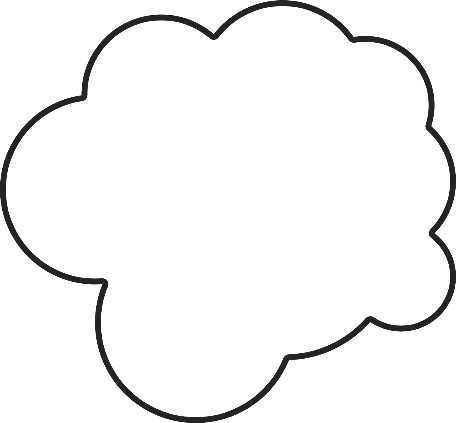 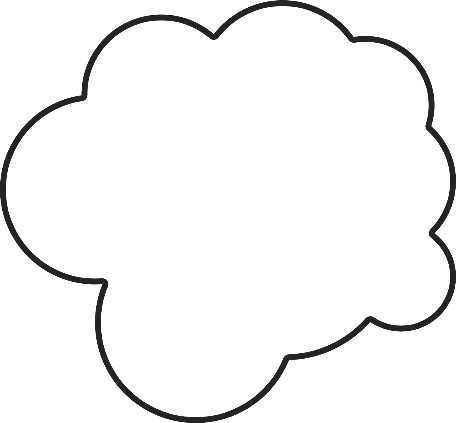 3
1
3
7
4
2
=
=
4
4
7
5
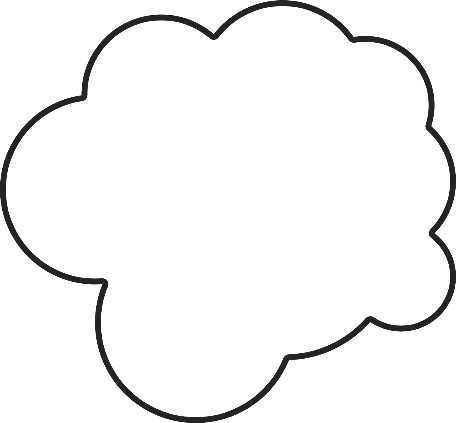 5
39
17
=
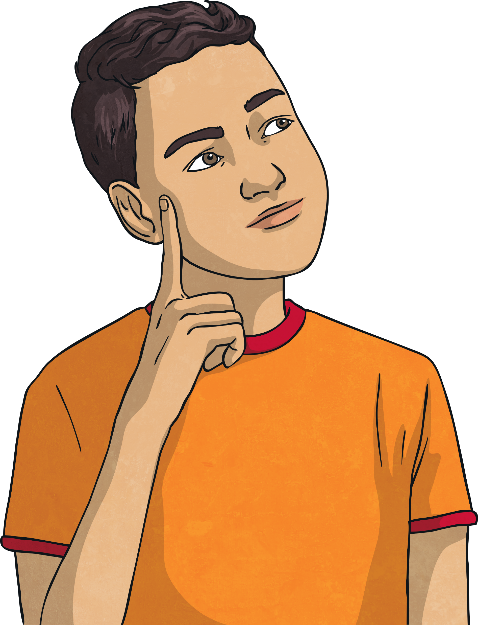 7
5
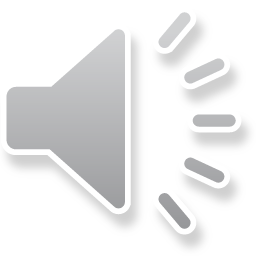